Дистанционное образование
Рязань, 2024г.
Что это такое?
Дистанционное обучение – это один из вариантов образовательного процесса на расстоянии. Взаимодействие преподавателей и учащихся происходит с помощью современных средств коммуникаций: компьютеров, веб-камер, видеоматериалов, почтовых отправлений и пр.
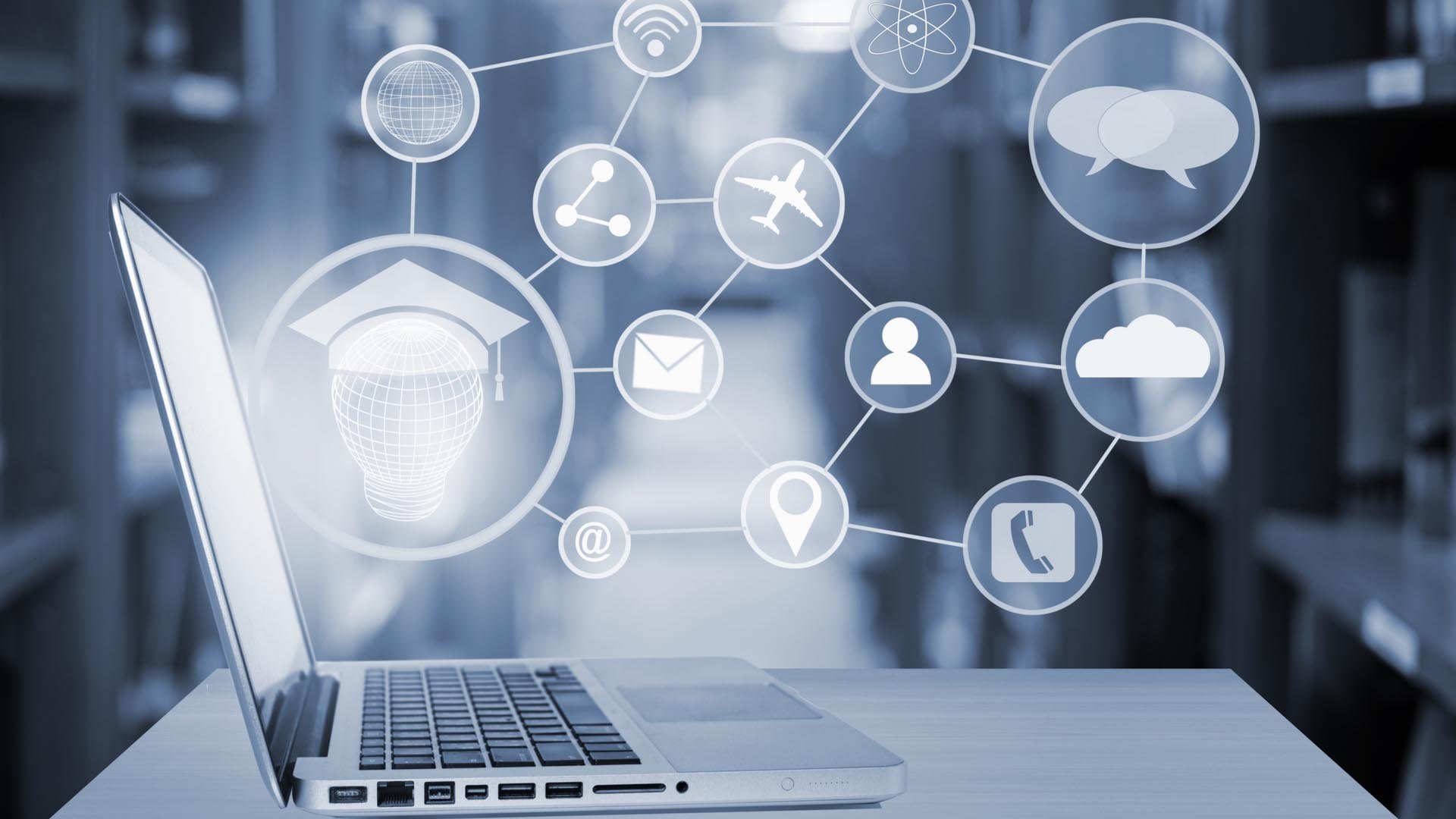 Как зародилось дистанционное обучение?
В конце 1980-х годов научный прогресс начал активно развиваться. Сейчас благодаря Интернет-технологиям человек не только общается, но и получает образование или развивает собственный бизнес, не покидая при этом домашних стен. Первый университет, который начал проводить дистанционное обучение, открылся в 1969 году в Великобритании. В России подобные программы начали действовать гораздо позже — в 1997 году.
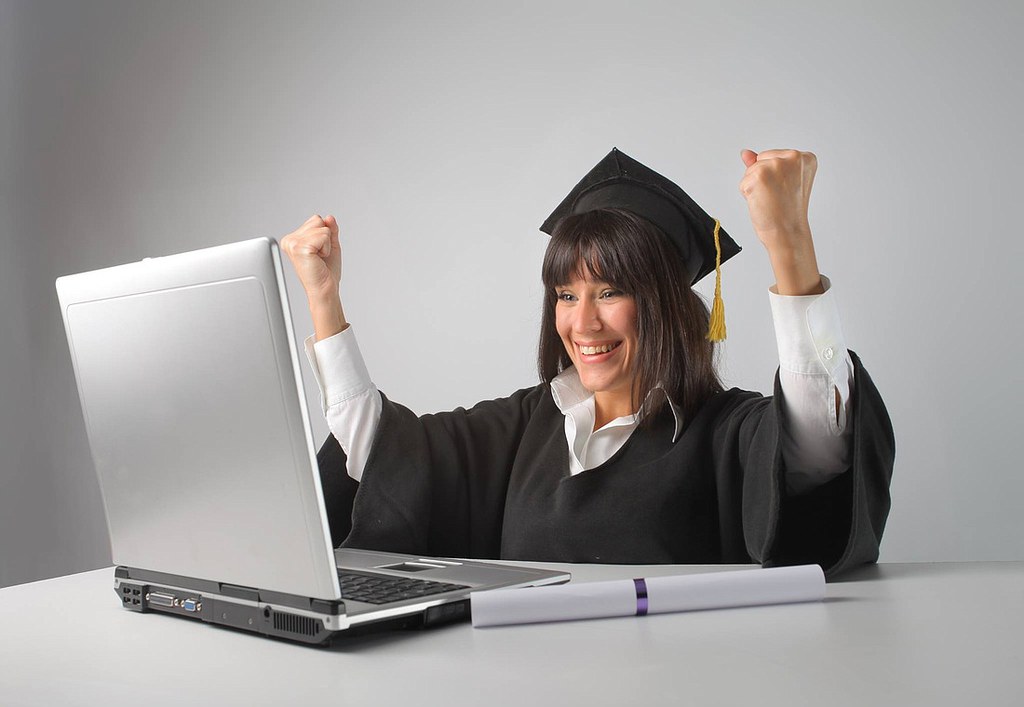 Формы дистанционного образования
Каждый портал или образовательное учреждение предоставляет материал для обучения в рамках специально разработанной и утвержденной программы. Курс предполагает изучение лекционного материала, выполнение практических заданий и самостоятельное образования выделяют:1.Чат-занятие.2.Веб-занятие.3.Телеконференция.
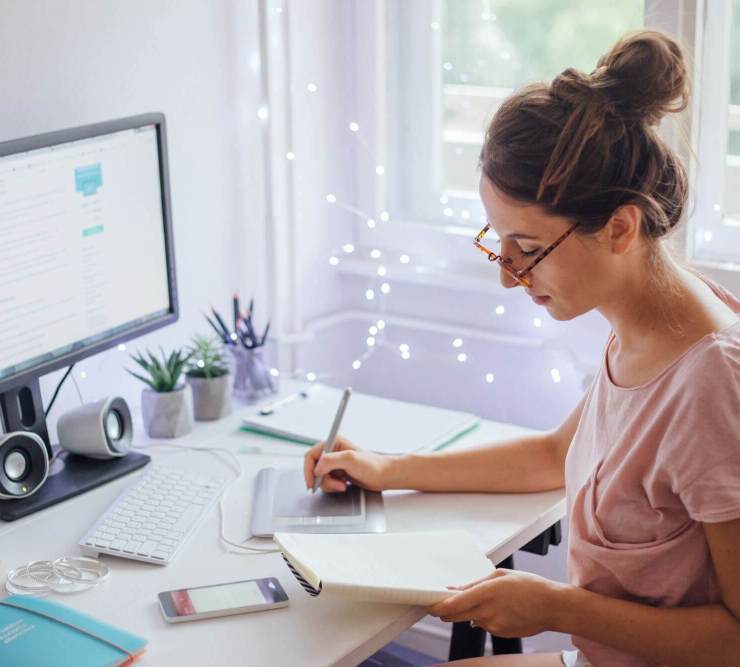 Преимущества и недостатки дистанционного обучения
Среди достоинств данного способа получения образования можно отметить: 
    1.получение новых знаний в удобное для него время;2.студент самостоятельно задает себе темп обучения;
   3.осваивание новых технологий и средств коммуникаций;Среди недостатков дистанционного образования выделяют:1. отсутствие прямого контакта с преподавательским составом и членами группы;2. постоянный доступ к Интернету;3. отсутствие или малый объем практических занятий, нацеленных на реализацию теоретических основ в жизни;
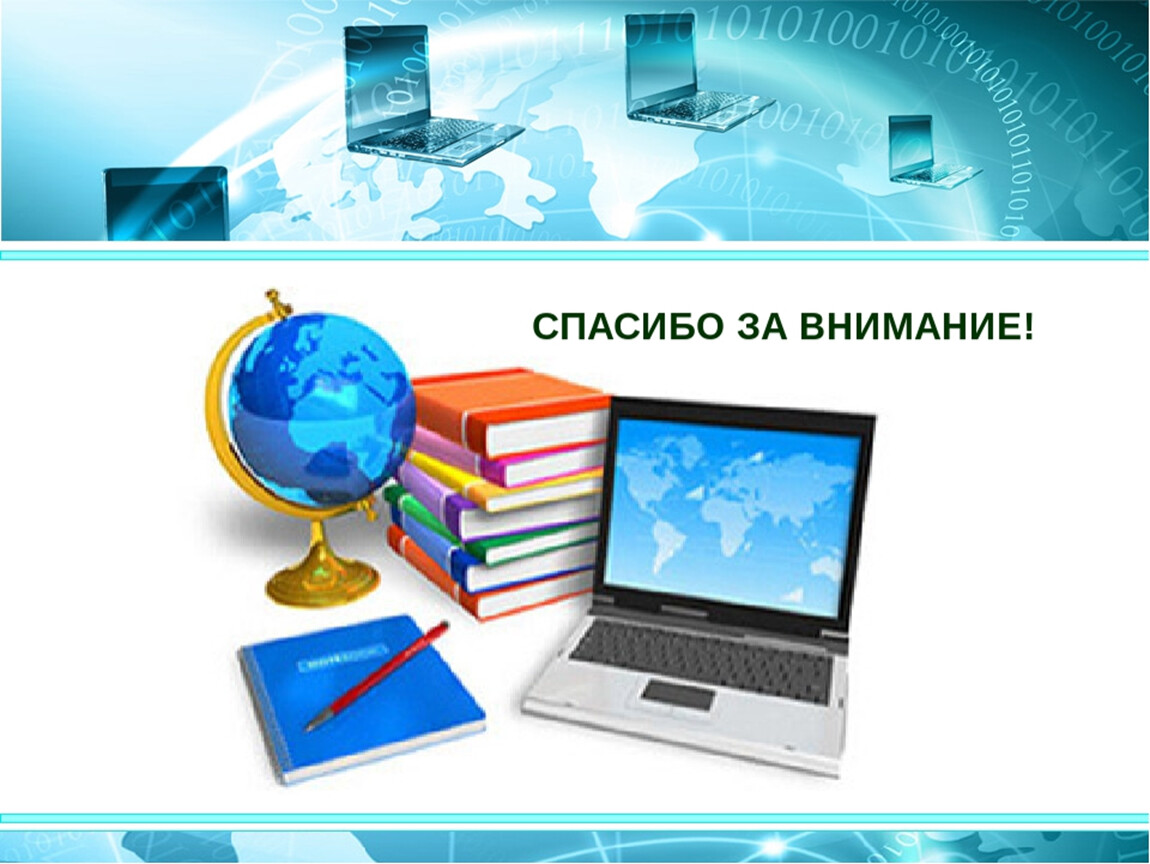 Тест на внимательность
1Вопрос: Что такое дистанционное образование?
логическая операция, раскрывающая содержание понятия. 
это один из вариантов образовательного процесса на расстоянии.
раздел педагогики и теории образования, изучающий проблемы обучения.
2Вопрос: Какая страна первая начала проводить дистанционное образование?
Россия 
Германия 
Великобритания
3Вопрос: Какие 3 формы дистанционного образования Вы знаете?
Чат -занятие, Веб-занятие, телеконференция.
 урок-лекция, урок-семинар, урок-игра.
очная, очно-заочная или заочная.